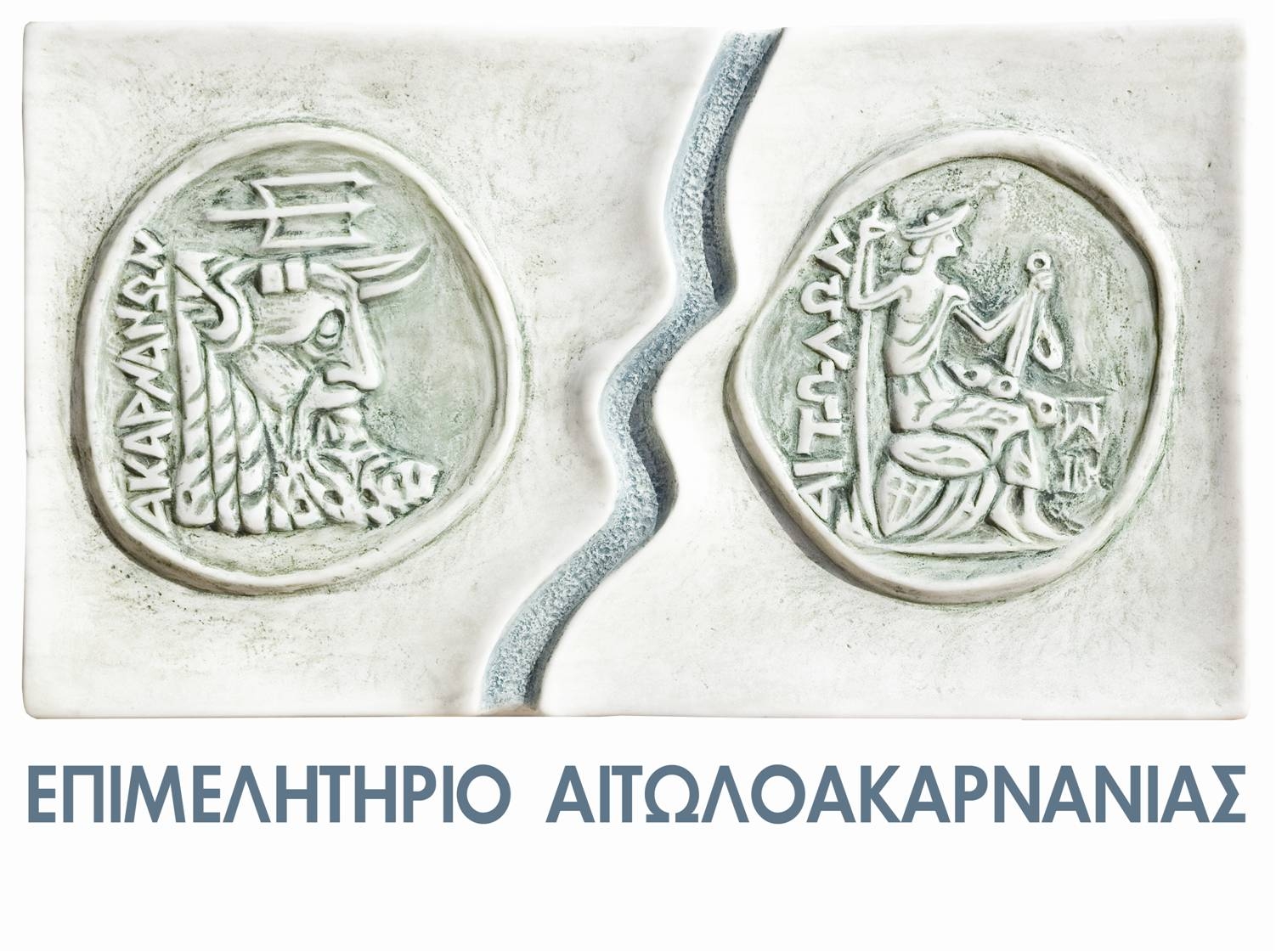 Αναπτυξιακή διάσταση του κλάδου & εξωστρέφεια
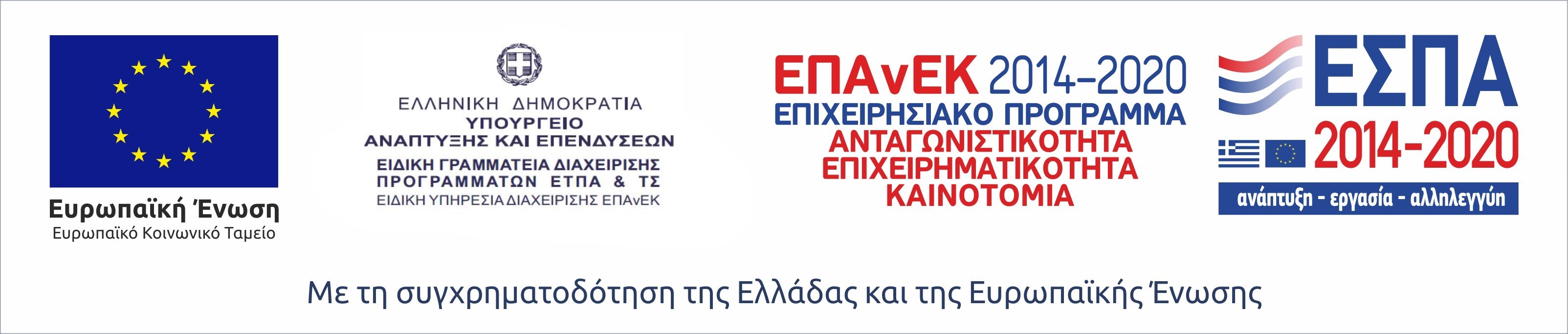 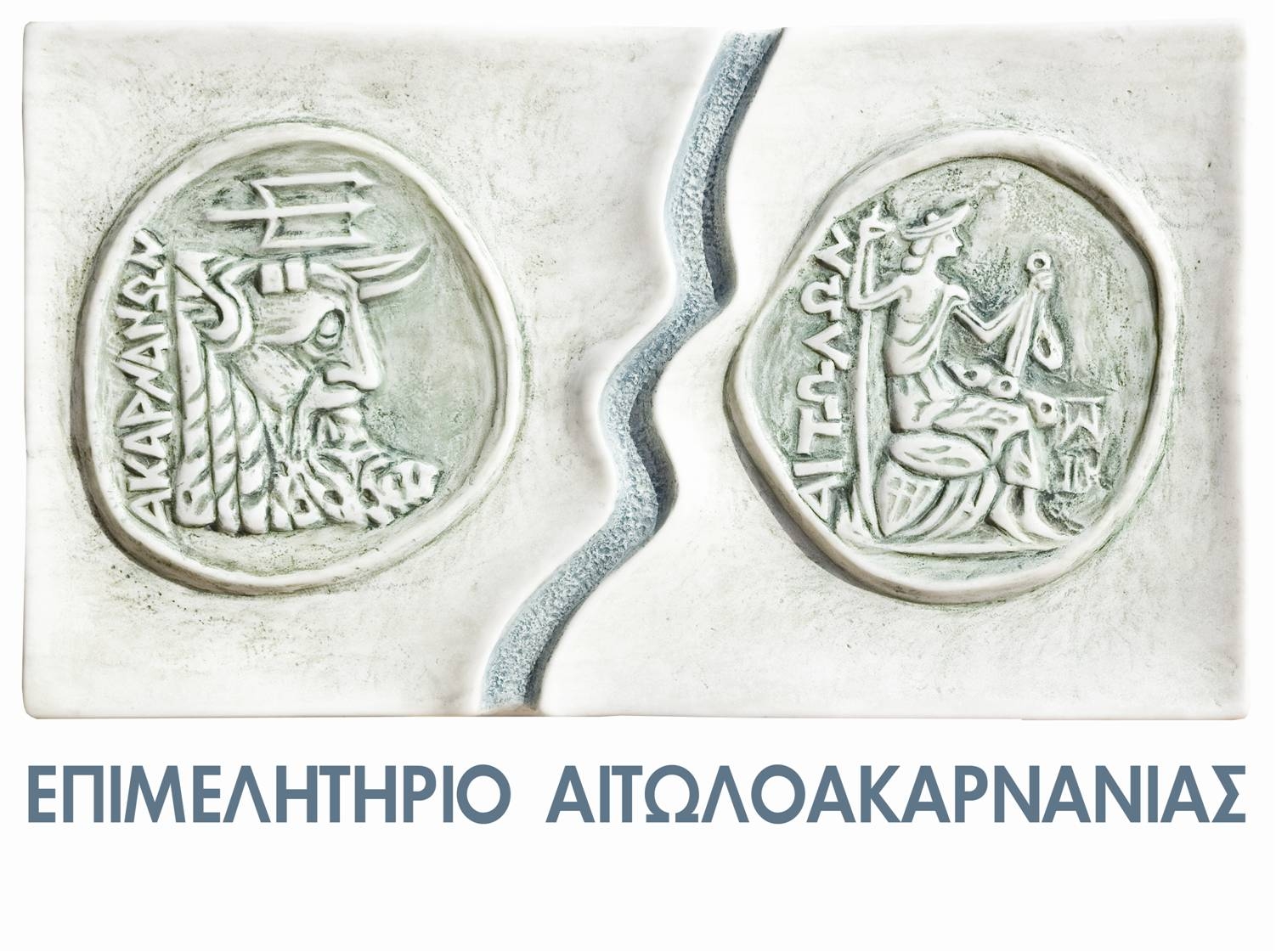 Συμπεράσματα μελέτης Συμβούλου του Γραφείου ΟΕΥ Στοκχόλμης κ. Παντελή Γιαννούλη για τις ελληνικές εξαγωγές/εισαγωγές/εμπορικό ισοζύγιο, αγρο-διατροφικών προϊόντων και ποτών, για την περίοδο της τριετίας 2017- 2019
ελληνικές εξαγωγές αυξάνονται ως αξία σε ετήσια βάση παρά την παγκόσμια οικονομική κρίση του 1997-1998 και επιπλέον την ελληνική οικονομική κρίση του 2009
δημιουργία νέων προορισμών, καθώς πέραν της αύξησης των εξαγωγών στους κύριους προορισμούς τους, καταγράφονται και εξαγωγές
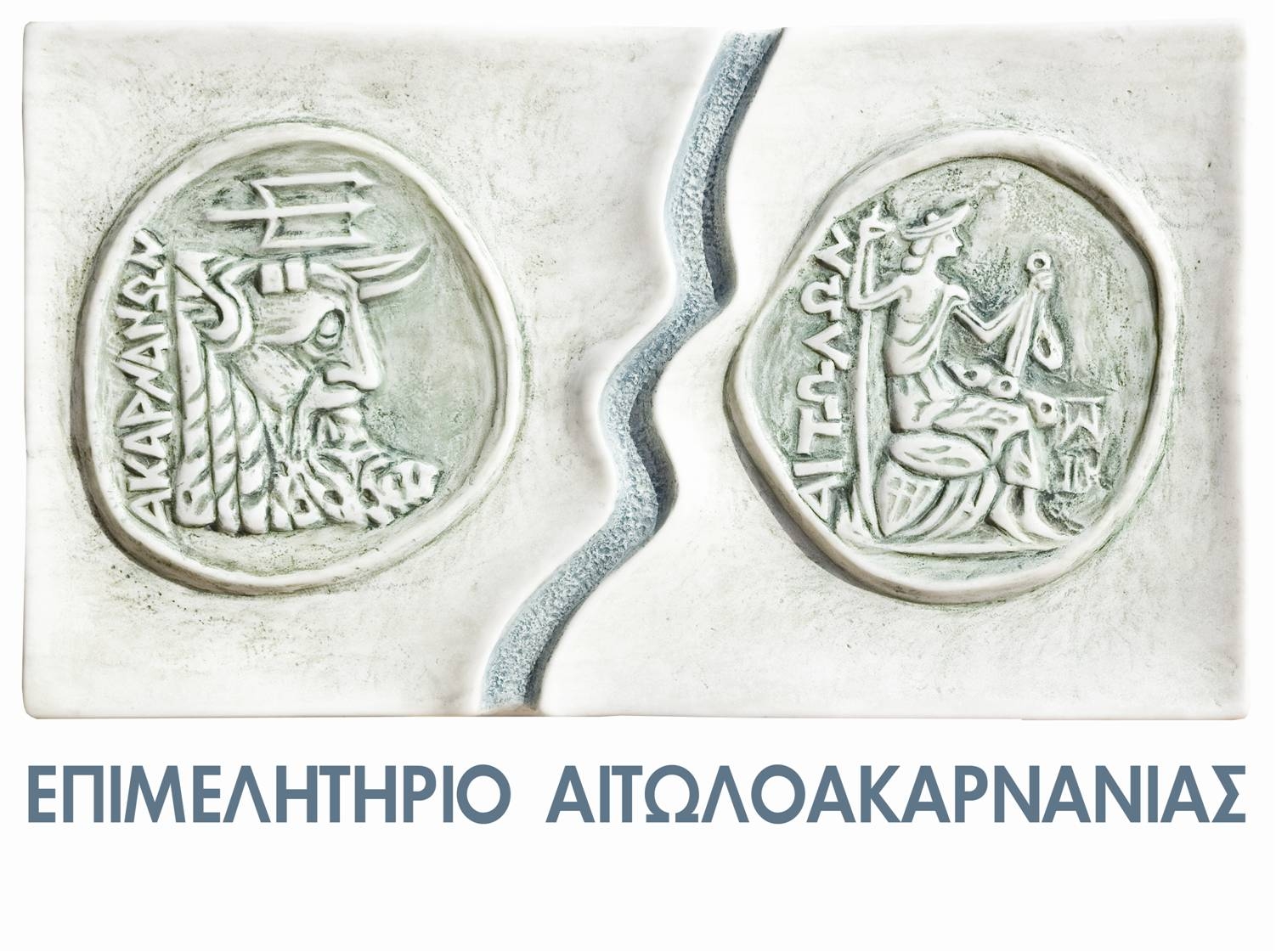 Σύμφωνα με την Παγκόσμια Τράπεζα/Σύστημα αναζήτησης στατιστικών του διεθνούς εμπορίου WITS, όσον αφορά στον δείκτη ‘’Index of Export Market Penetration’’ (σημ. όσο υψηλότερος είναι τόσο περισσότερο τα εξαγόμενα προϊόντα της χώρας εμφανίζονται σε ξένες αγορές και το αντίστροφο), ο δείκτης για την Ελλάδα έφθασε το 2018 στο 9,54 (το 2008 ήταν 8,67 , το 1998 ήταν 6,51 και το 1988 ήταν 3,45) με αποτέλεσμα η Ελλάδα για το 2018 να κατατάσσεται στην 38η θέση παγκόσμια.
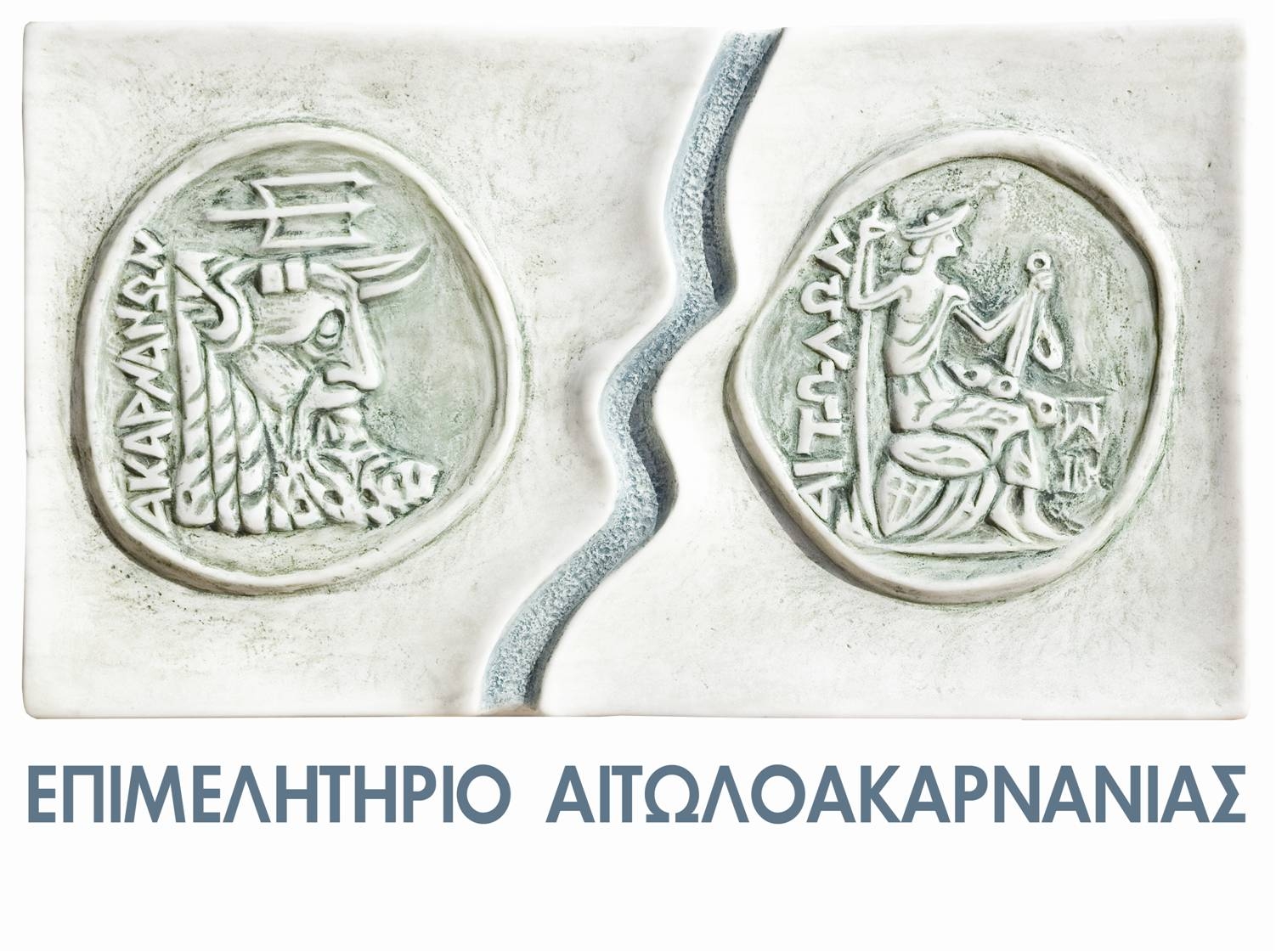 Η Ελλάδα:
αποτελεί τον 3ο μεγαλύτερο παραγωγό ελαιολάδου παγκόσμια και τον 1ο εξαγωγέα έξτρα παρθένου ελαιολάδου παγκόσμια.
έχει κατοχυρώσει ήδη 273 προϊόντα ως ΠΟΠ, ΠΓΕ και ΓΕ εκ των οποίων 138 είναι κρασιά, 10 αλκοολούχα ποτά και τα υπόλοιπα τρόφιμα.
καταλαμβάνει την 1η θέση πανευρωπαϊκά  (2017) όσον αφορά στην εκτροφή αιγοειδών με ποσοστό 31% της συνολικής εκτροφής στα κ-μ ΕΕ
καταλαμβάνει την 1η θέση πανευρωπαϊκά (2015) όσον αφορά στην παραγωγή γάλακτος από αιγοειδή και προβατοειδή με 24% του συνόλου
1/3
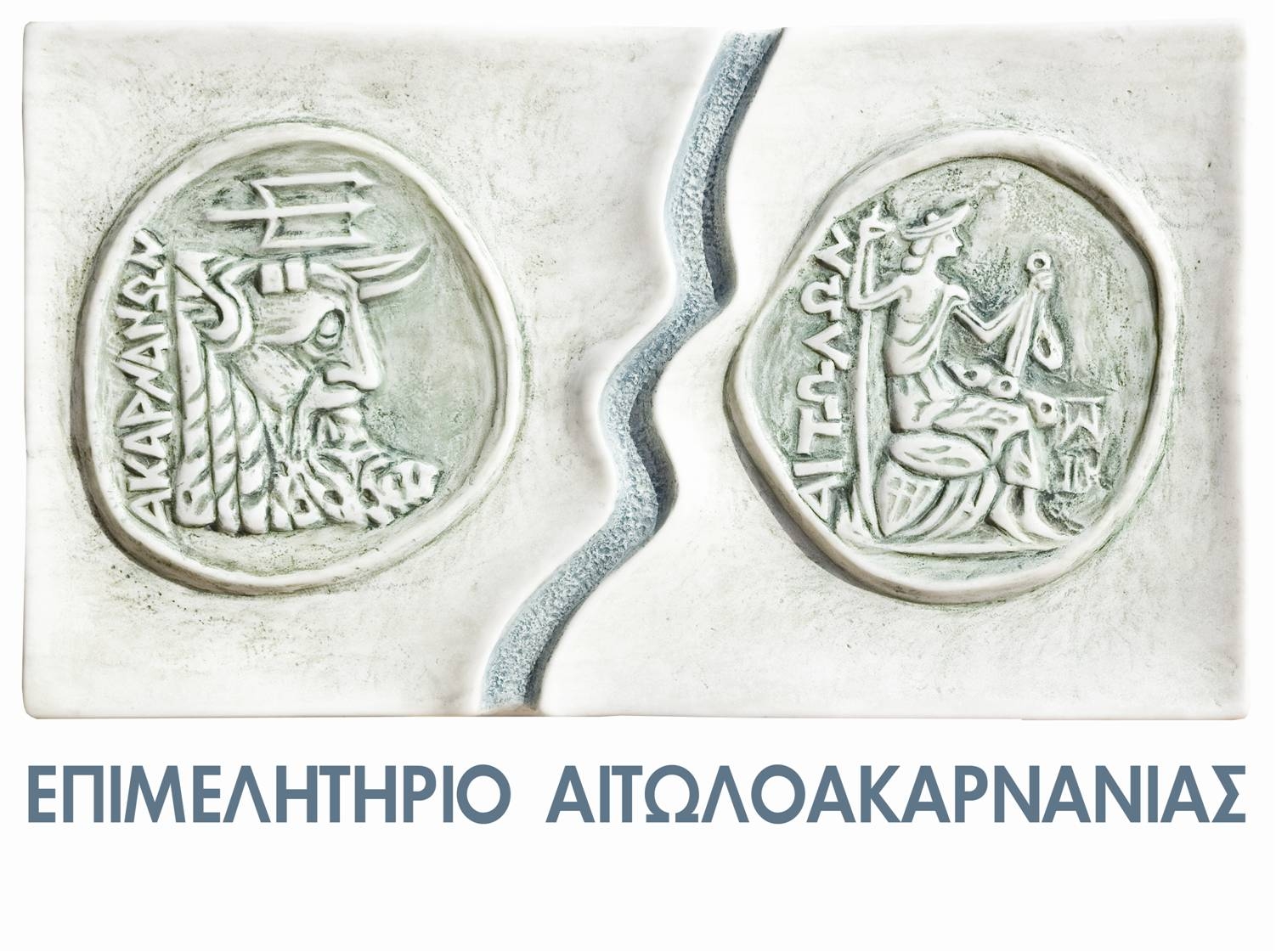 Η Ελλάδα:
καταλαμβάνει την 7η θέση πανευρωπαϊκά όσον αφορά στην παραγωγή τυριού
καταλαμβάνει την 8η θέση πανευρωπαϊκά όσον αφορά στην παραγωγή μελιού
καταλαμβάνει την 4η θέση παγκόσμια όσον αφορά στην παραγωγή χαρουπιών
αποτελεί παγκοσμίως τον βασικότερο εξαγωγέα τσιπούρας και λαβρακίου.
Πρώτη θέση στην παραγωγή μεσογειακών ειδών ιχθυοκαλλιεργειας σε ευρωπαϊκό και παγκόσμιο επίπεδο
2/3
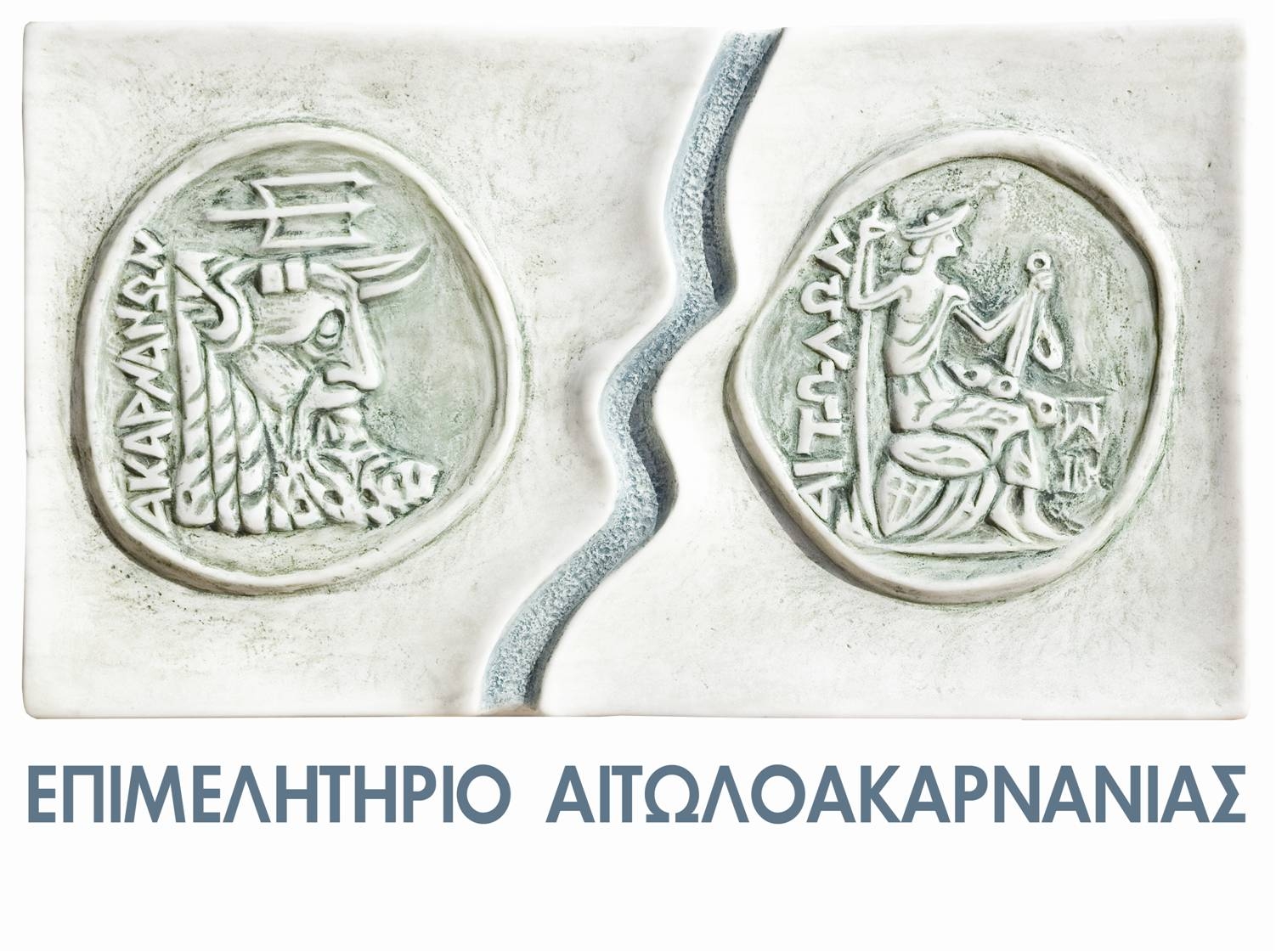 Η Ελλάδα:
H Ελληνική κουζίνα περιλαμβάνεται στις δέκα καλύτερες κουζίνες στον κόσμο (σύμφωνα με τους ιστότοπους ‘’CNN Travel’’, ‘’UPROXX’’, ‘’GOATSontheroad’’, ‘’Ranker’’, ‘’AWorldToTravel’’ και ‘’FineDiningLovers’΄)
3/3
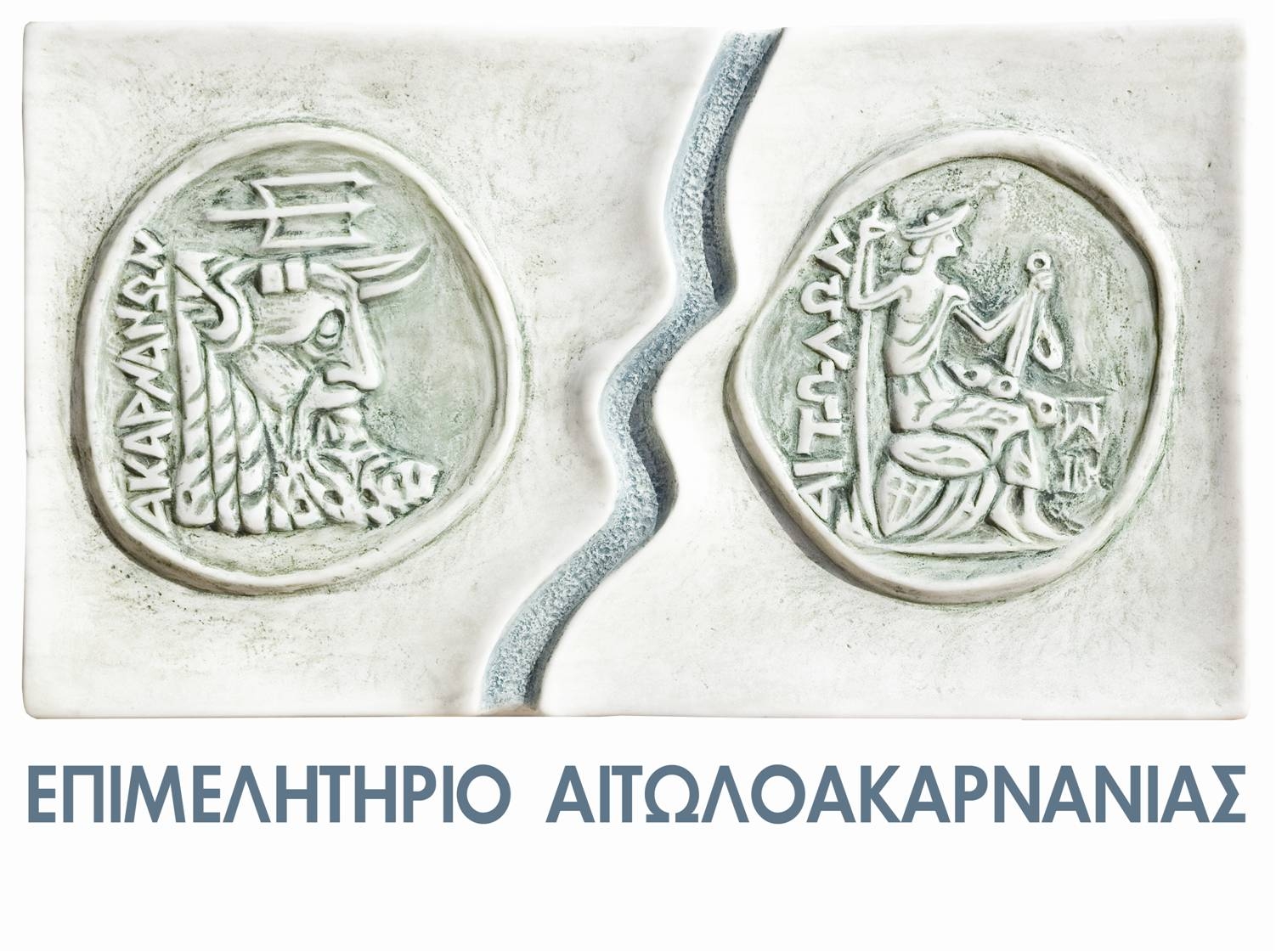 Τα τελευταία χρονιά το εμπορικό ισοζύγιο των περισσότερων αγροδιατροφικών προϊόντων είναι πλεονασματικό, με το κλάδο των αλιευμάτων καθώς και ορισμένου αριθμού κατηγοριών αγροδιατροφικών προϊόντων όπως: οπωροκηπευτικά, βαμβάκι, ελαιόλαδο και καπνός, γαλακτοκομικά/τυροκομικά κ.λ.π. ) να έχουν ένα ολοένα και αυξανόμενο πλεόνασμα από το 2017 και μετά. 
θετικό και ενθαρρυντικό στοιχείο – η συνεχής συρρίκνωση του ελλείμματος στο εμπόριο αγροδιατροφικών προϊόντων από την έναρξη της κρίσεως και εντεύθεν, σε αντίθεση με το συνεχώς διευρυνόμενο έλλειμμα της προ κρίσεως περιόδου (2005-2008).
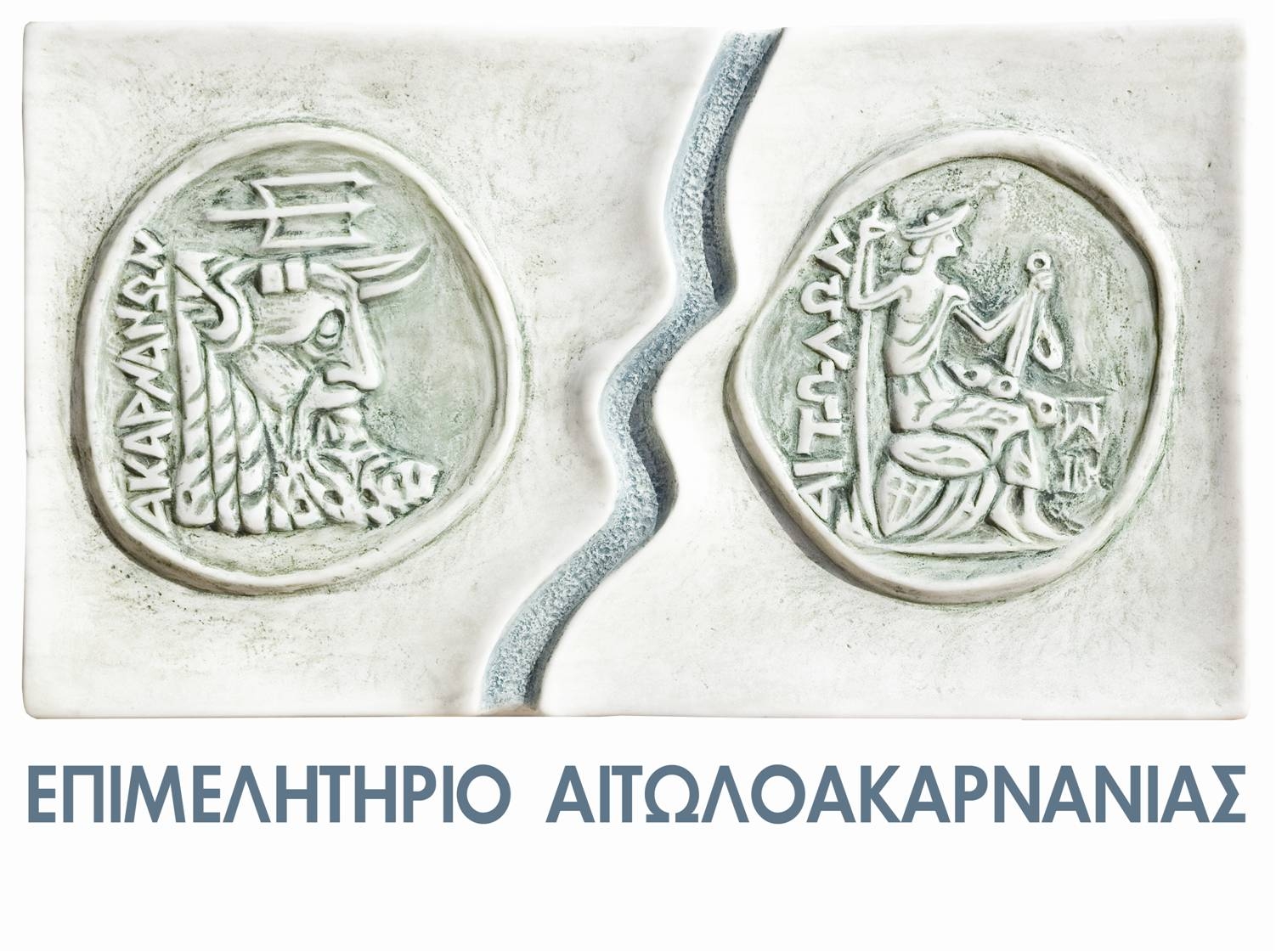 «Γεωγραφική – Περιφερειακή» διάσταση του κλάδου
Διάρθρωση ευρύτερου κλάδου Αγροδιατροφής – Βιομηχανίας Τροφίμων.
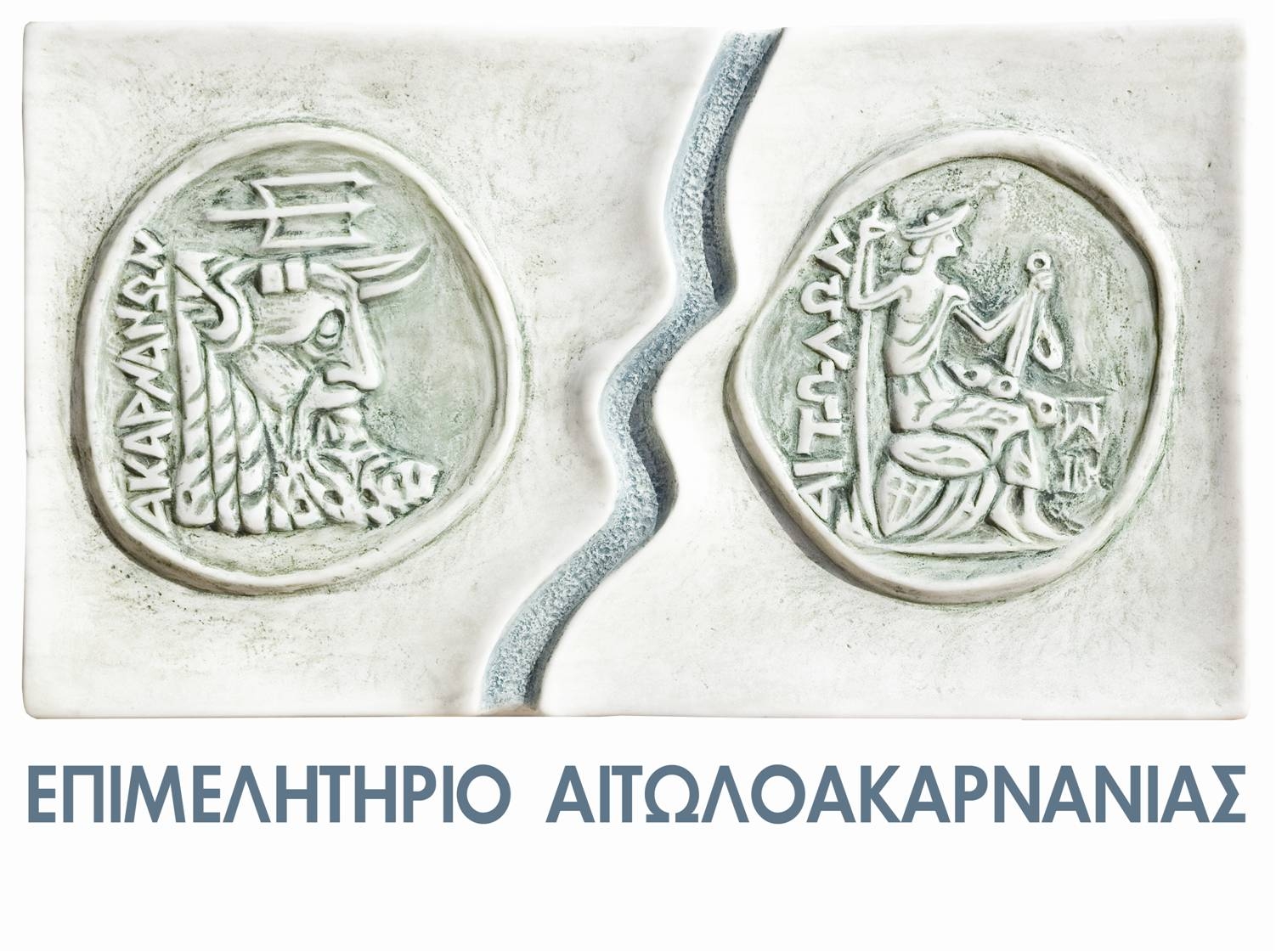 Κατανομή των Ωφελουμένων             της Πράξης ανά Περιφέρεια
Βάση των ανωτέρω στοιχείων έγινε  η κατανομή ωφελούμενων ανά Μακρό-περιφέρεια. 
Η υλοποίηση της Πράξης θα καλύψει το σύνολο των Γεωγραφικών Περιφερειών της Χώρας,  και για την αποτελεσματικότερη υλοποίηση της, έχει γίνει διαχωρισμός σε έξι (6) βασικά υποέργα που αποτελούν το σύνολο της Πράξης ως εξής:
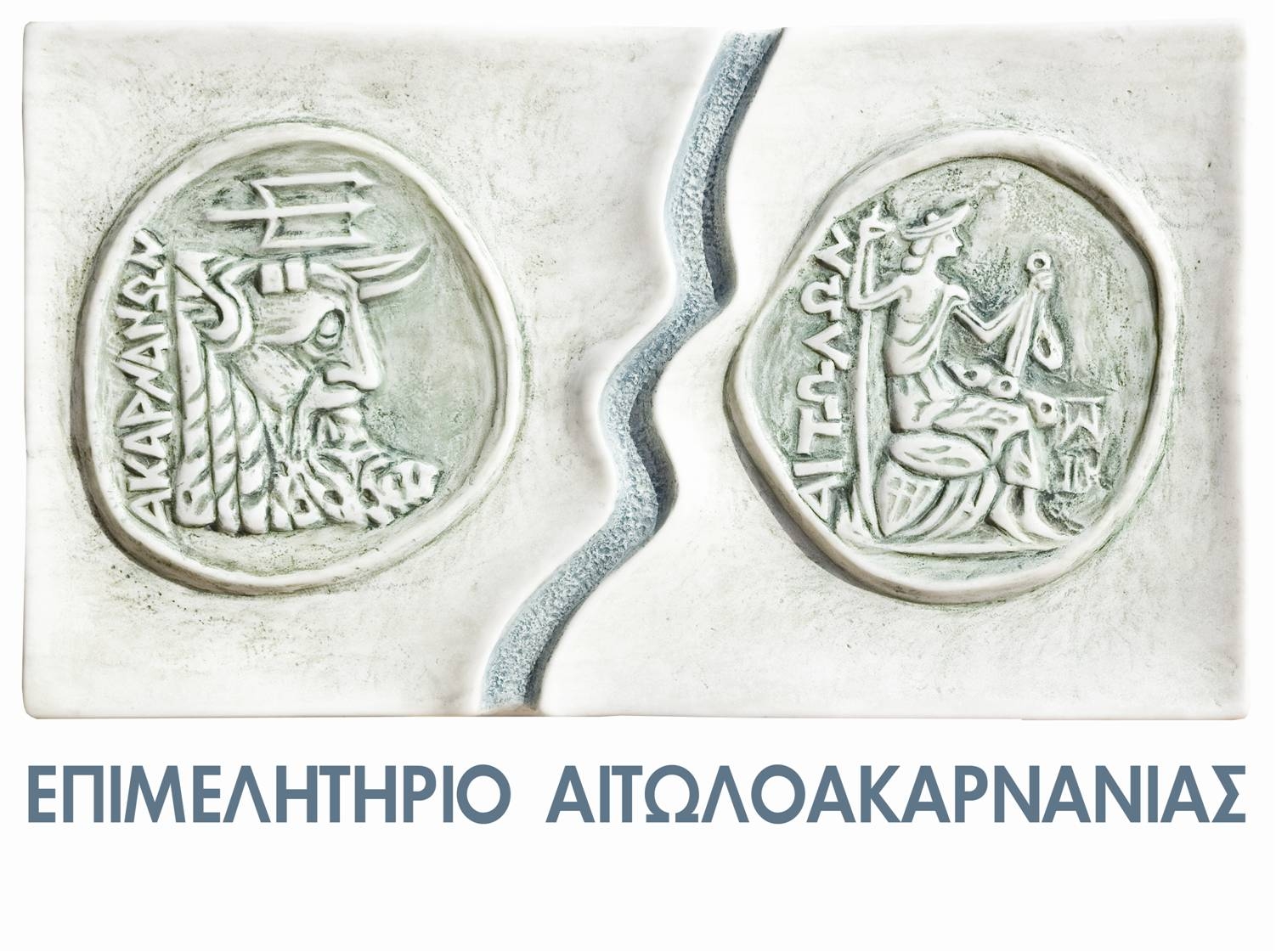 Κατανομή Υποέργων
Υποέργο 1 (Αυτεπιστασία) «Συντονισμός – Διαχείριση, Υποστήριξη και Παρακολούθηση Φυσικού και Οικονομικού αντικειμένου της πράξης», 
Υποέργο 2 «Ενέργειες Κατάρτισης και Πιστοποίησης Δεξιοτήτων (Ανατολική Μακεδονία & Θράκη, Κεντρική Μακεδονία, Ήπειρος, Θεσσαλία, Δυτική Ελλάδα)»,  
Υποέργο 3 «Ενέργειες Κατάρτισης και Πιστοποίησης Δεξιοτήτων (Δυτική Μακεδονία, Ιόνιοι Νήσοι, Πελοπόννησος, Βόρειο Αιγαίο, Κρήτη)»,
1/2
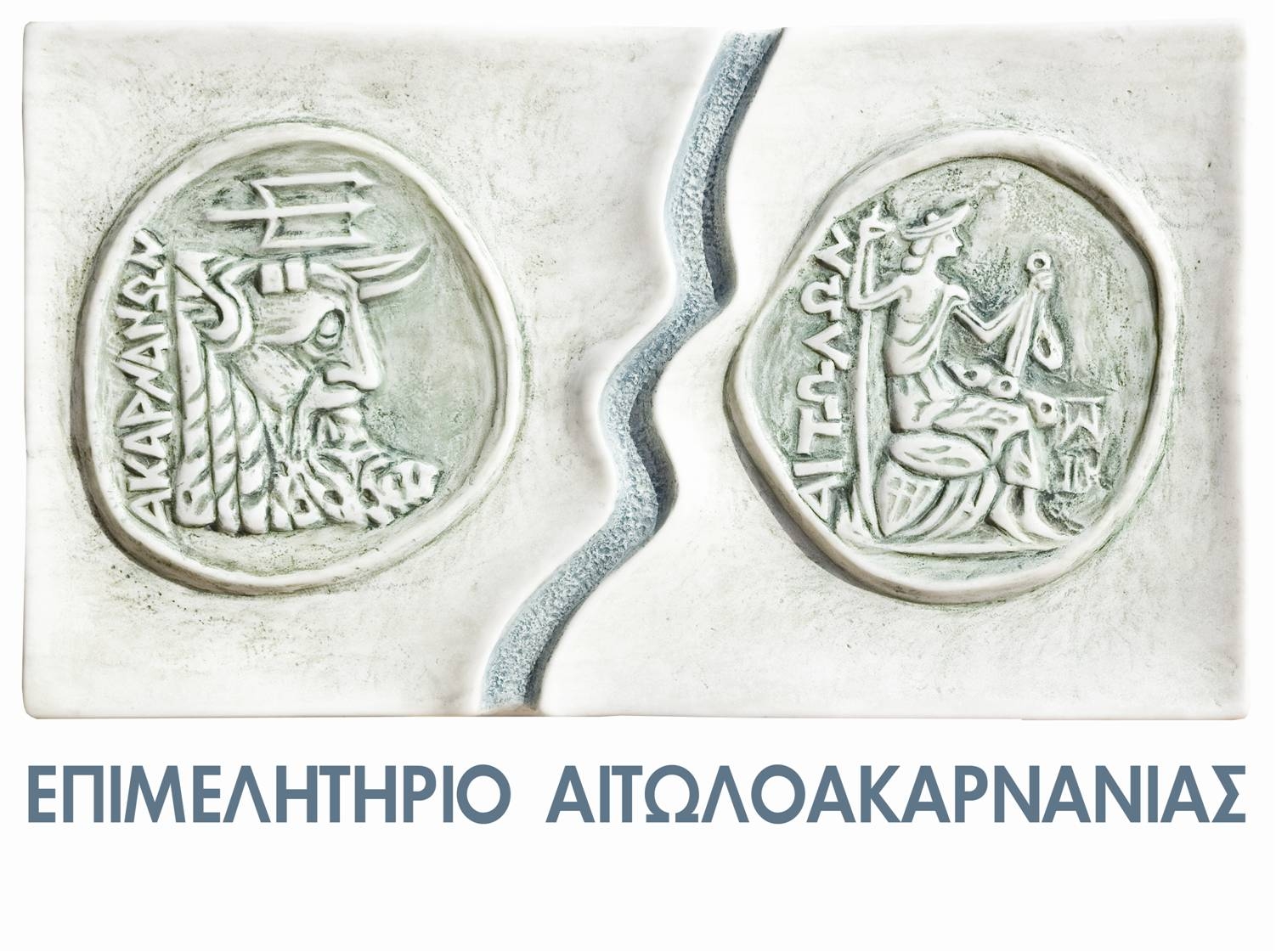 Κατανομή Υποέργων
Υποέργο 4 «Ενέργειες Κατάρτισης και Πιστοποίησης Δεξιοτήτων (Αττική)», 
Υποέργο 5 «Ενέργειες Κατάρτισης και Πιστοποίησης Δεξιοτήτων (Στερεά Ελλάδα)», 
Υποέργο 6 «Ενέργειες Κατάρτισης και Πιστοποίησης Δεξιοτήτων (Νότιο Αιγαίο)»
1/2
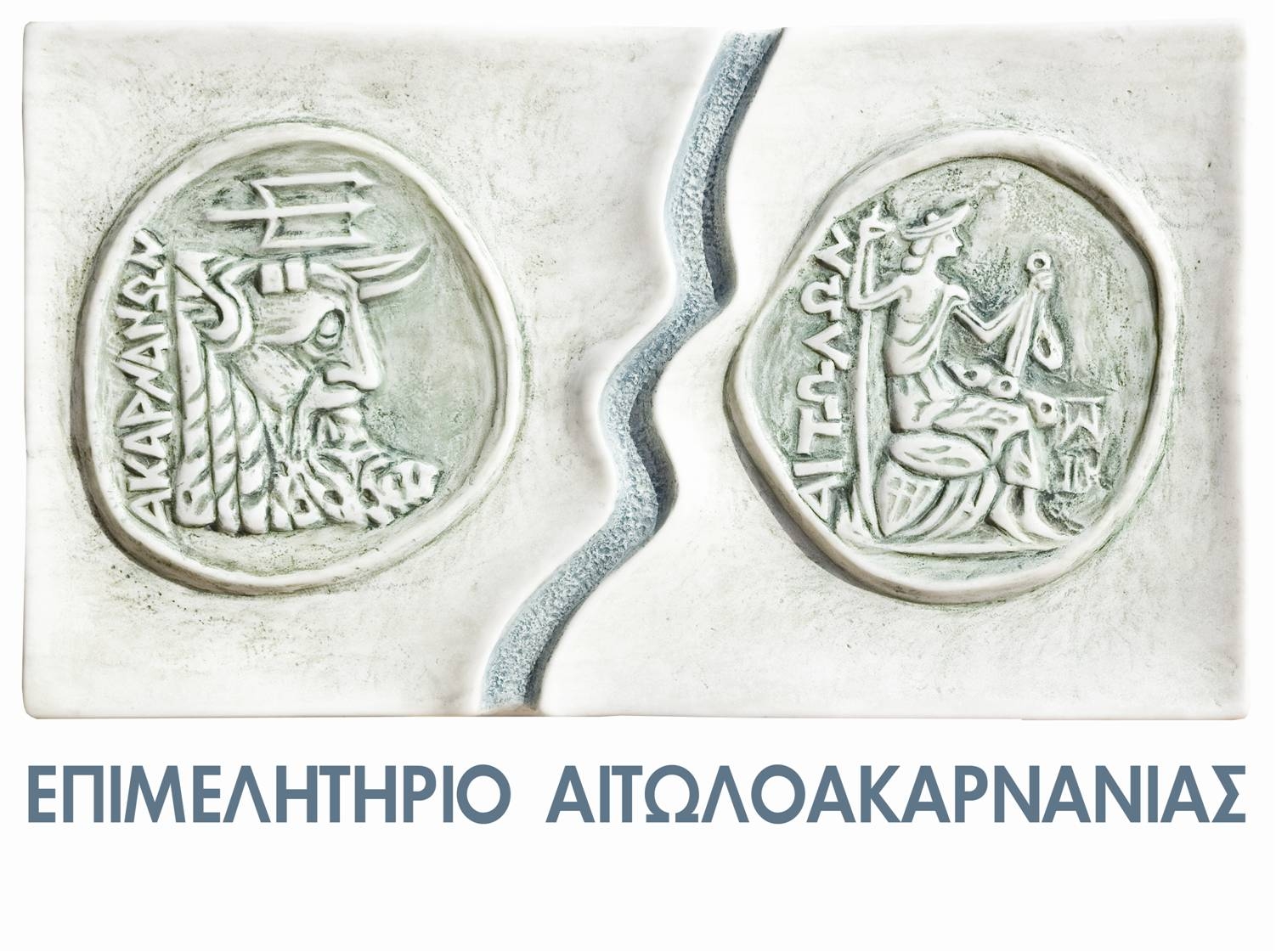 Η  χωρική κατανομή των ωφελουμένων ανά Τύπο Περιφέρειας και Διοικητική Περιφέρεια της χώρας
1/3
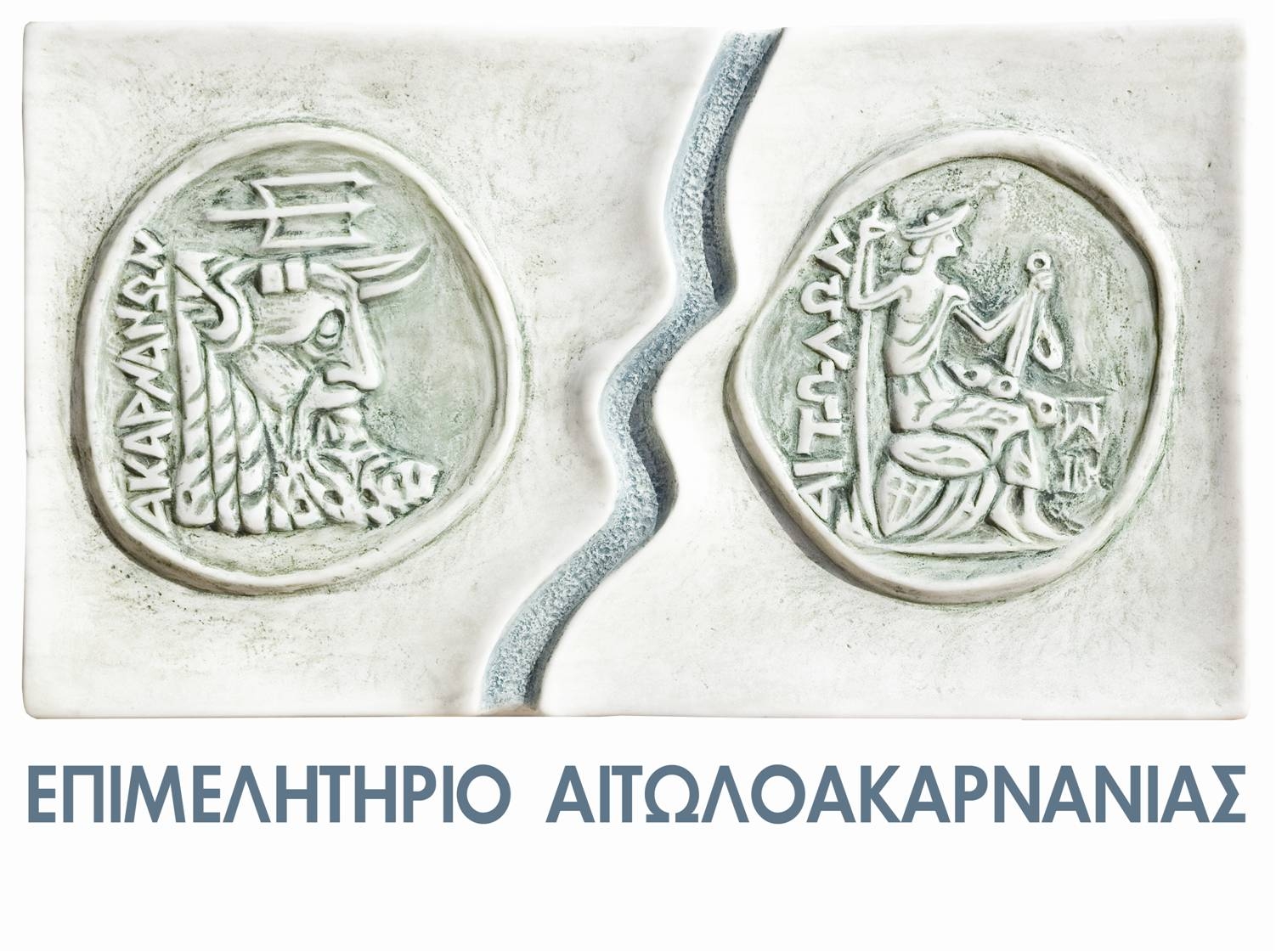 Η  χωρική κατανομή των ωφελουμένων ανά Τύπο Περιφέρειας και Διοικητική Περιφέρεια της χώρας
2/3
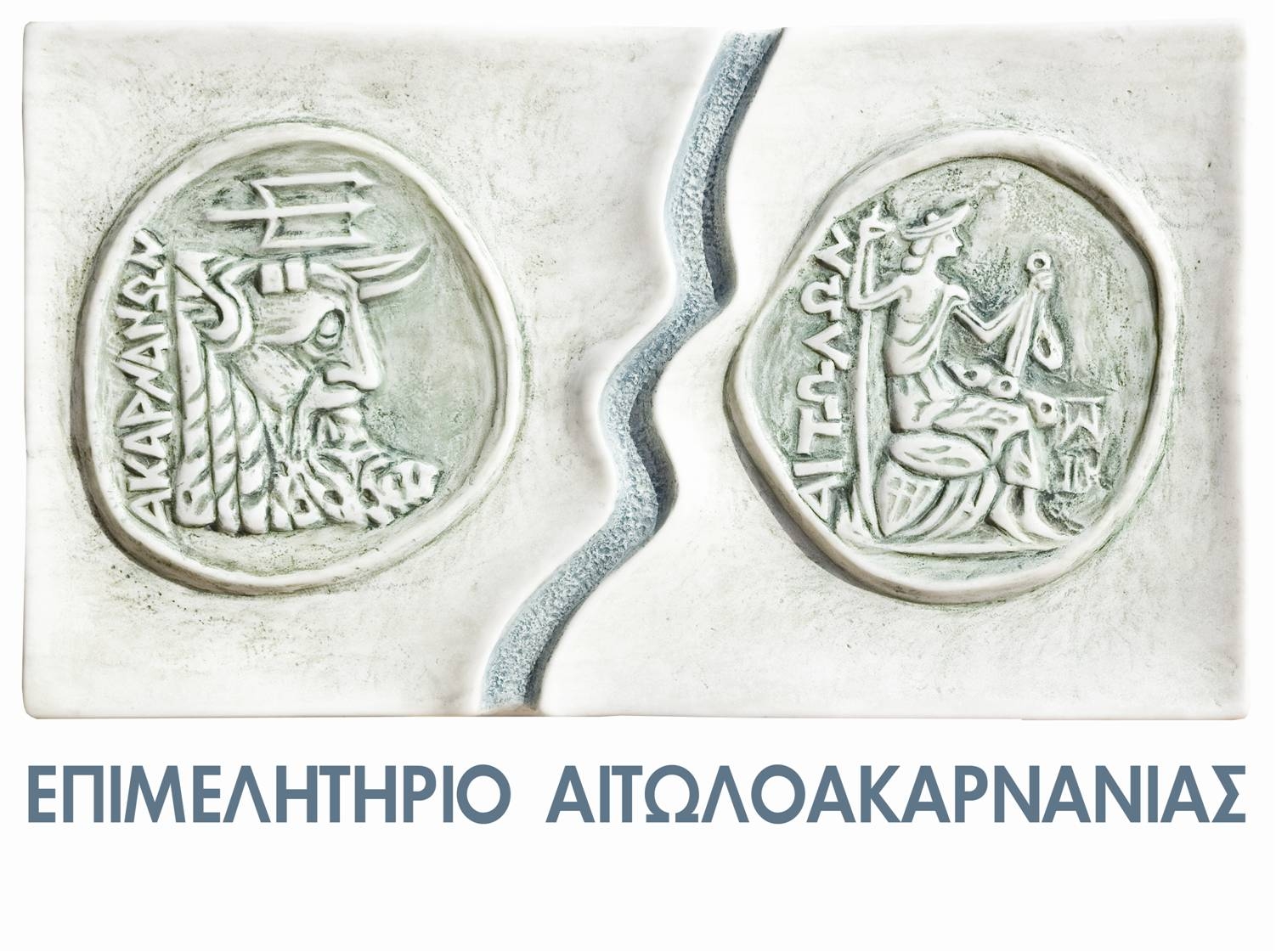 Η  χωρική κατανομή των ωφελουμένων ανά Τύπο Περιφέρειας και Διοικητική Περιφέρεια της χώρας
3/3
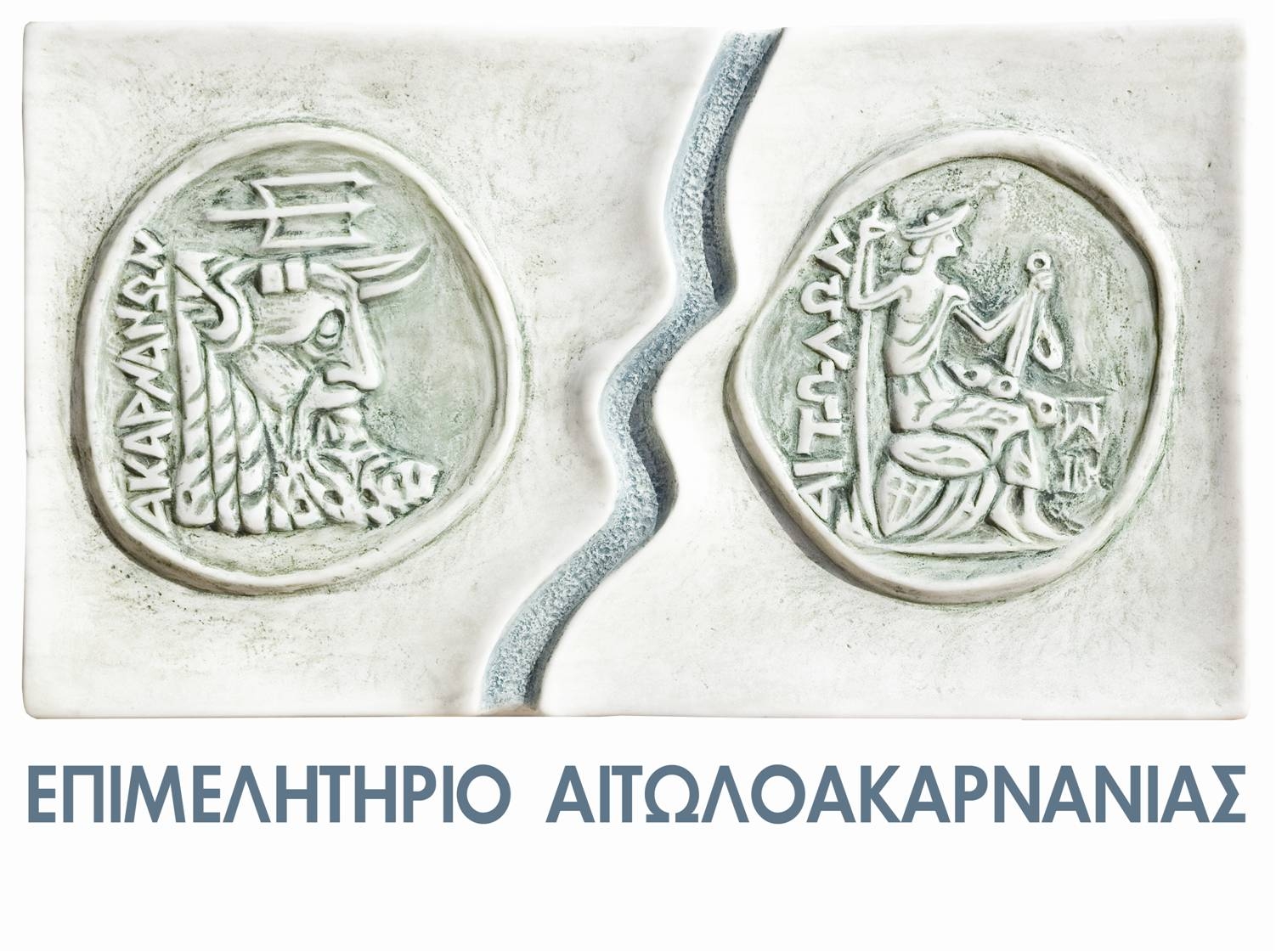 Σας Ευχαριστώ πολύ
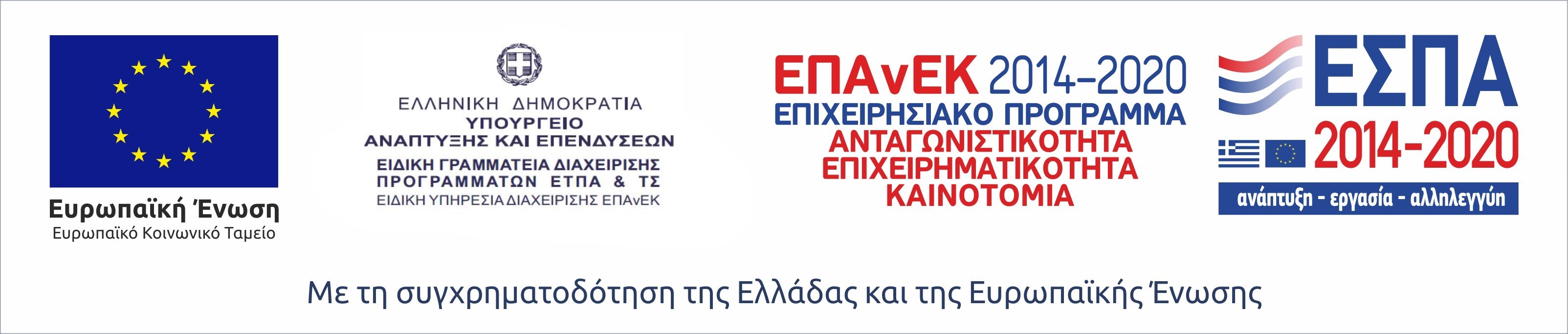